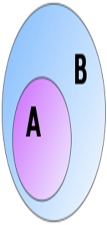 عنوان الدرس : المجموعات الجزئية
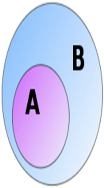 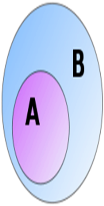 مثال (2)
هـ
}
{
12 ، 10 ، ل ، ع، ب
=
ق
}
=
10 ، 0 ، ل ، ع
{
بين أن ق ليست مجموعة جزئية من هـ
لاحظ أن العنصر 0 ينتمي إلى المجموعة ق 
( 0         ق ) ، ولكنه لا ينتمي إلى المجموعة هـ 
(    0           هـ ) . لذلك نستنتج أن المجموعة  ق ليست مجموعة جزئية من المجموعة هـ . نكتب
ق           هـ
ﬤ
ﬤ
ﬤ
مثال (3):
لتكن هـ هي مجموعة عوامل العدد 6 
      ع هي مجموعة أرقام العدد 16632
      اكتب كلاً من هـ ، ع بذكر العناصر
      ثم بين أن هـ = ع
الحل:
{
}
ع=
2 ، 3 ، 6 ، 1
} ،
}
هـ=
1 ، 2 ، 3 ، 6
ﬤ
بما أن كل عنصر في هـ ينتمي إلى ع إذا هـ      ع
ﬤ
بما أن كل عنصر في ع ينتمي إلى هـ إذأً ع       هـ
و بالتالي  هـ = ع
و بالتالي هـ = ع
س
التطبيق : ( كراسة التمارين )
1
ابدأ مستخدماً الرسم المقابل ، أجب عن الأسئلة الآتية بصح  أو خطأ
(
(
5
1
ص
6
ل
4
7
3
(أ)
ﬤ
س     ص
2
ﬤ
ص     ل
(ب)
(جـ)
ﬤ
1       س
ﬤ
(د)
3       ل
(هـ)
2       ص
ﬤ
ﬤ
(و)
ل        س
ﬤ
ﬤ
(ز)
س
و لكن
ل